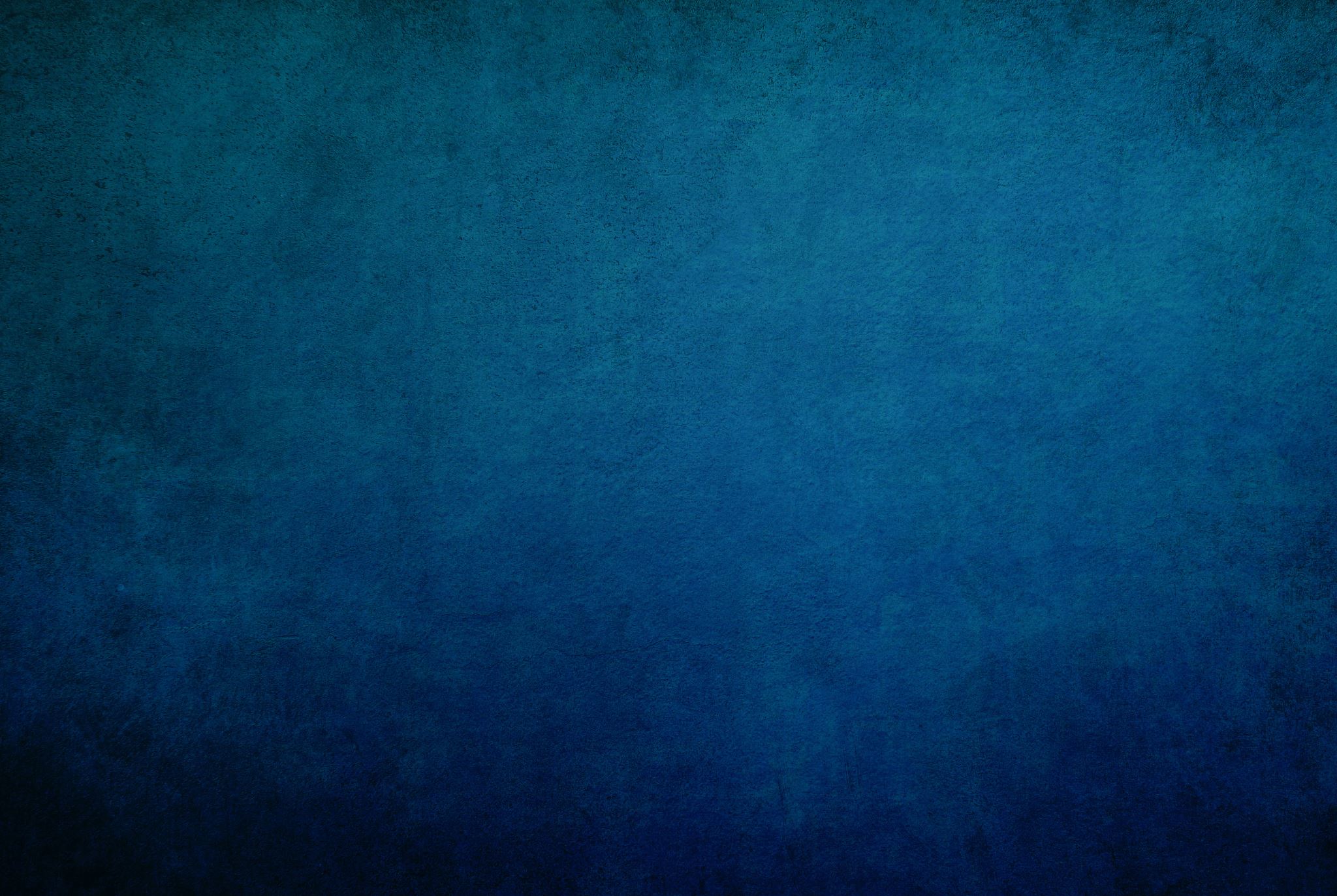 The 
Dangerous Rebellion
Isaiah 5:1-7
Let me sing for my beloved my love song concerning his vineyard: My beloved had a vineyard on a very fertile hill. 2 He dug it and cleared it of stones and planted it with choice vines; he built a watchtower in the midst of it and hewed out a wine vat in it; and he looked for it to yield grapes, but it yielded wild grapes. 3 And now, O inhabitants of Jerusalem and men of Judah, judge between me and my vineyard. 4 What more was there to do for my vineyard, that I have not done in it? When I looked for it to yield grapes, why did it yield wild grapes? ………
……. 5 And now I will tell you what I will do to my vineyard. I will remove its hedge, and it shall be devoured; I will break down its wall, and it shall be trampled down. 6 I will make it a waste; it shall not be pruned or hoed, and briers and thorns shall grow up; I will also command the clouds that they rain no rain upon it. 7 For the vineyard of the Lord of hosts is the house of Israel, and the men of Judah are his pleasant planting; and he looked for justice, but behold, bloodshed; for righteousness, but behold, an outcry!
Mark 12:1-12 
And he began to speak to them in parables. “A man planted a vineyard and put a fence around it and dug a pit for the winepress and built a tower and leased it to tenants and went into another country. 2 When the season came, he sent a servant to the tenants to get from them some of the fruit of the vineyard. 3 And they took him and beat him and sent him away empty-handed.
…… 4 Again he sent to them another servant, and they struck him on the head and treated him shamefully. 5 And he sent another, and him they killed. And so with many others: some they beat, and some they killed.6 He had still one other, a beloved son. Finally he sent him to them, saying, ‘They will respect my son.’ 7 But those tenants said to one another, ‘This is the heir. Come, let us kill him, and the inheritance will be ours.’
…… 8 And they took him and killed him and threw him out of the vineyard.9 What will the owner of the vineyard do? He will come and destroy the tenants and give the vineyard to others. 10 Have you not read this Scripture:‘The stone that the builders rejected has become the cornerstone; 11 this was the Lord's doing, and it is marvelous in our eyes’?” 12 And they were seeking to arrest him but feared the people, for they perceived that he had told the parable against them. So they left him and went away.
1 Timothy 4:1-3 Now the Spirit expressly says that in later times some will depart from the faith by devoting themselves to deceitful spirits and teachings of demons, 
2 through the insincerity of liars whose consciences are seared.
2 Thessalonians 2:1-4 
Now concerning the coming of our Lord Jesus Christ and our being gathered together to him, we ask you, brothers, 2 not to be quickly shaken in mind or alarmed, either by a spirit or a spoken word, or a letter seeming to be from us, to the effect that the day of the Lord has come.  …….
…….  3 Let no one deceive you in any way. For that day will not come, unless the rebellion comes first, and the man of lawlessness is revealed, the son of destruction, 4 who opposes and exalts himself against every so-called god or object of worship, so that he takes his seat in the temple of God,  proclaiming himself to be God.
2 Timothy 3:1-5 
But understand this, that in the last days there will come times of difficulty. 2 For people will be lovers of self, lovers of money, proud, arrogant, abusive, 
disobedient to their parents, ungrateful, unholy, 
3 heartless, unappeasable, slanderous, without self-control, brutal, not loving good, 4 treacherous, reckless, swollen with conceit, lovers of pleasure rather than lovers of God, 5 having the appearance of godliness, but denying its power. 
Avoid such people.
2 Timothy 4:3-4 
For the time is coming when people will not endure sound teaching, but having itching ears they will accumulate for themselves teachers to suit their own passions, 4 and will turn away from listening to the truth and 
wander off into myths.
2 Corinthians 13:5 
Examine yourselves, to see whether you are in the faith. Test yourselves. Or do you not realize this about yourselves, that Jesus Christ is in you? —unless indeed you fail to meet the test!
Hebrews 3:6 
And we are his house, if indeed we hold fast our confidence and our boasting in our hope.
Hebrews 12:14 
Strive for peace with everyone, and for the holiness without which no one will see the Lord.                                                 

1 John 3:3 
And everyone who thus hopes in him purifies himself as he is pure.
Galatians 5:22-23 But the fruit of the Spirit is love, joy, peace, patience, kindness, goodness, faithfulness, 23gentleness, 
self-control; Against such things there is no law.
1 John 3:14 
We know that we have passed out of death into life, because we love the brothers. Whoever does not love abides in death.
Matthew 5:16 
In the same way, let your light shine before others, so that they may see your good works and give glory to your Father who is in heaven.
Romans 8:15-16 
For you did not receive the spirit of slavery to fall back into fear, but you have received the Spirit of adoption as sons, by whom we cry, “Abba! Father!” 
16 The Spirit himself bears witness with our spirit that we are children of God
Matthew 7:21 
“Not everyone who says to me, ‘Lord, Lord,’ will enter the kingdom of heaven, but the one who does the will of my Father who is in heaven.
Galatians 2:20 
I have been crucified with Christ. 
It is no longer I who live, but Christ who lives in me. And the life I now live in the flesh I live by faith in the Son of God, who loved me and gave himself for me.
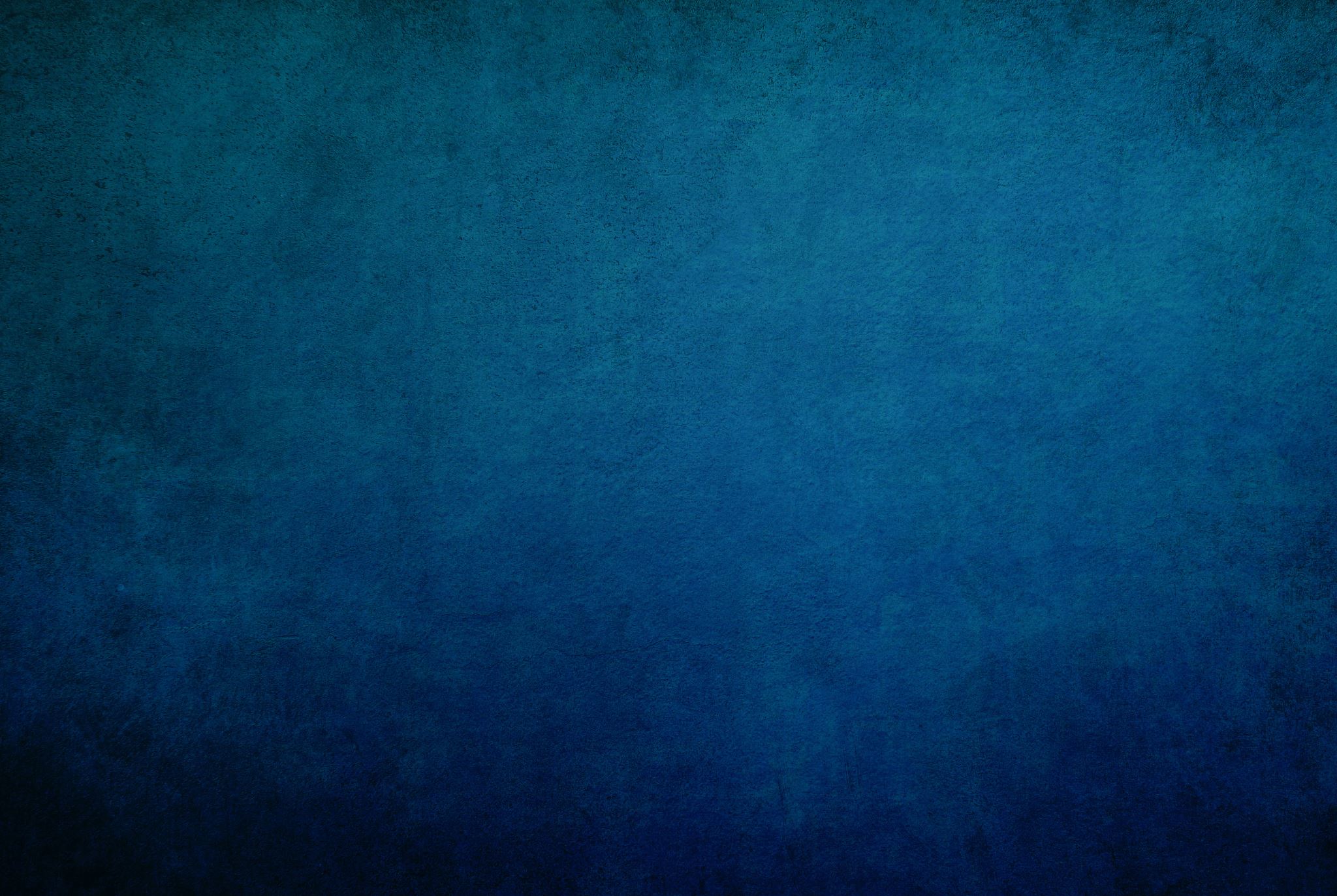 The 
Dangerous Rebellion